| 2002 Chiffre d’affaires, jalons, etc.
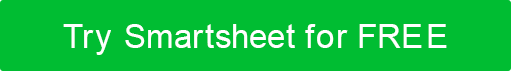 | 2007 Chiffre d’affaires, jalons, etc.
2022
2002
2007
2012
2017
| 2012 Chiffre d’affaires, jalons, etc.
| 2022 Chiffre d’affaires,jalons, etc.
| 2017 Chiffre d’affaires, jalons, etc.
TITRE DE LA CHRONOLOGIE